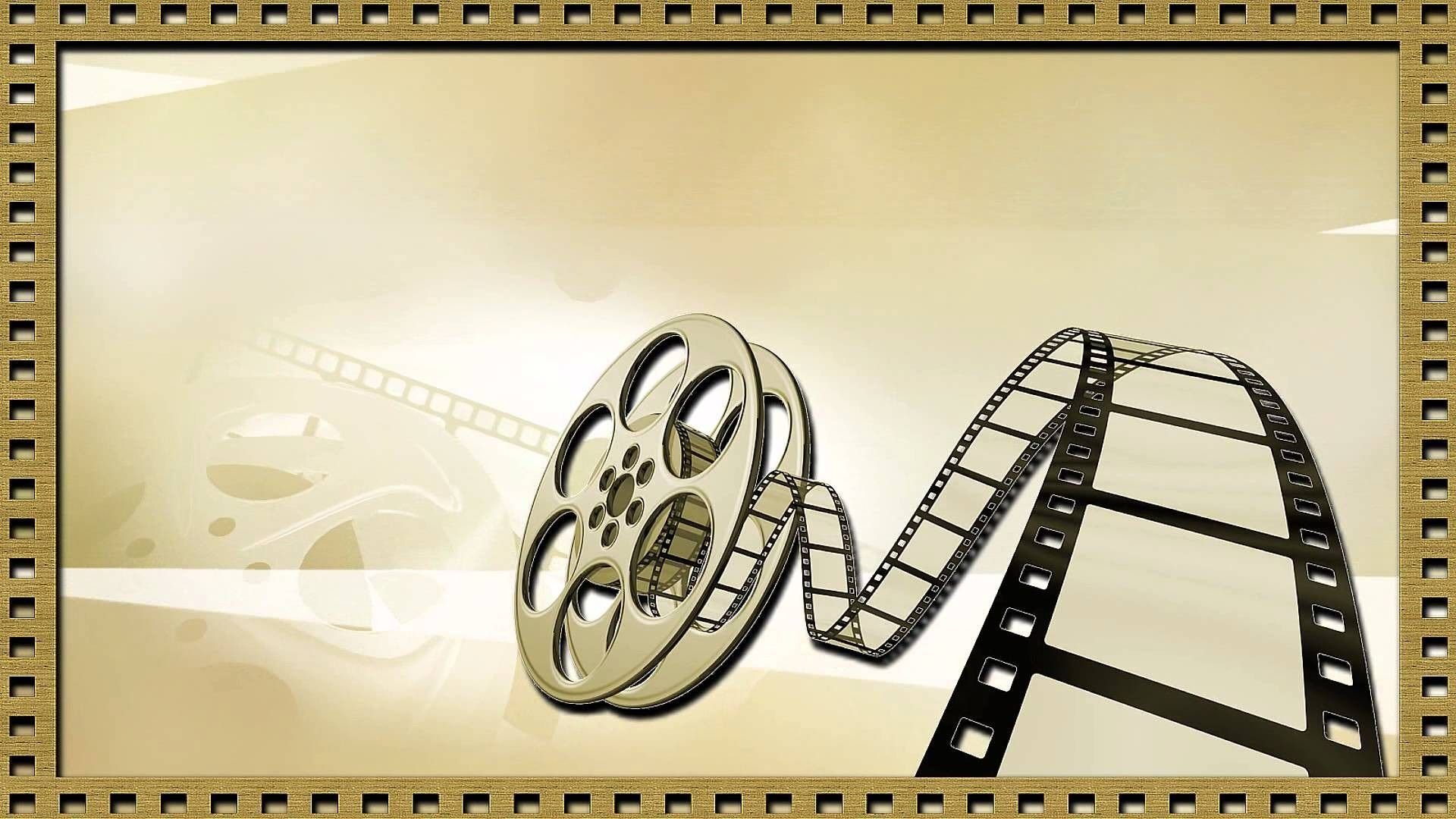 Панель методик и технологий образовательной практики

 «Создание художественного образа в спектакле на основе
 изучения исторических событий, положенного в основу спектакля».
Танчук О.Б., педагог дополнительного образования,
Яковлева Г.Н., педагог дополнительного образования,
МАУ ДО «Дворец творчества им. Л.А. Кассиля»
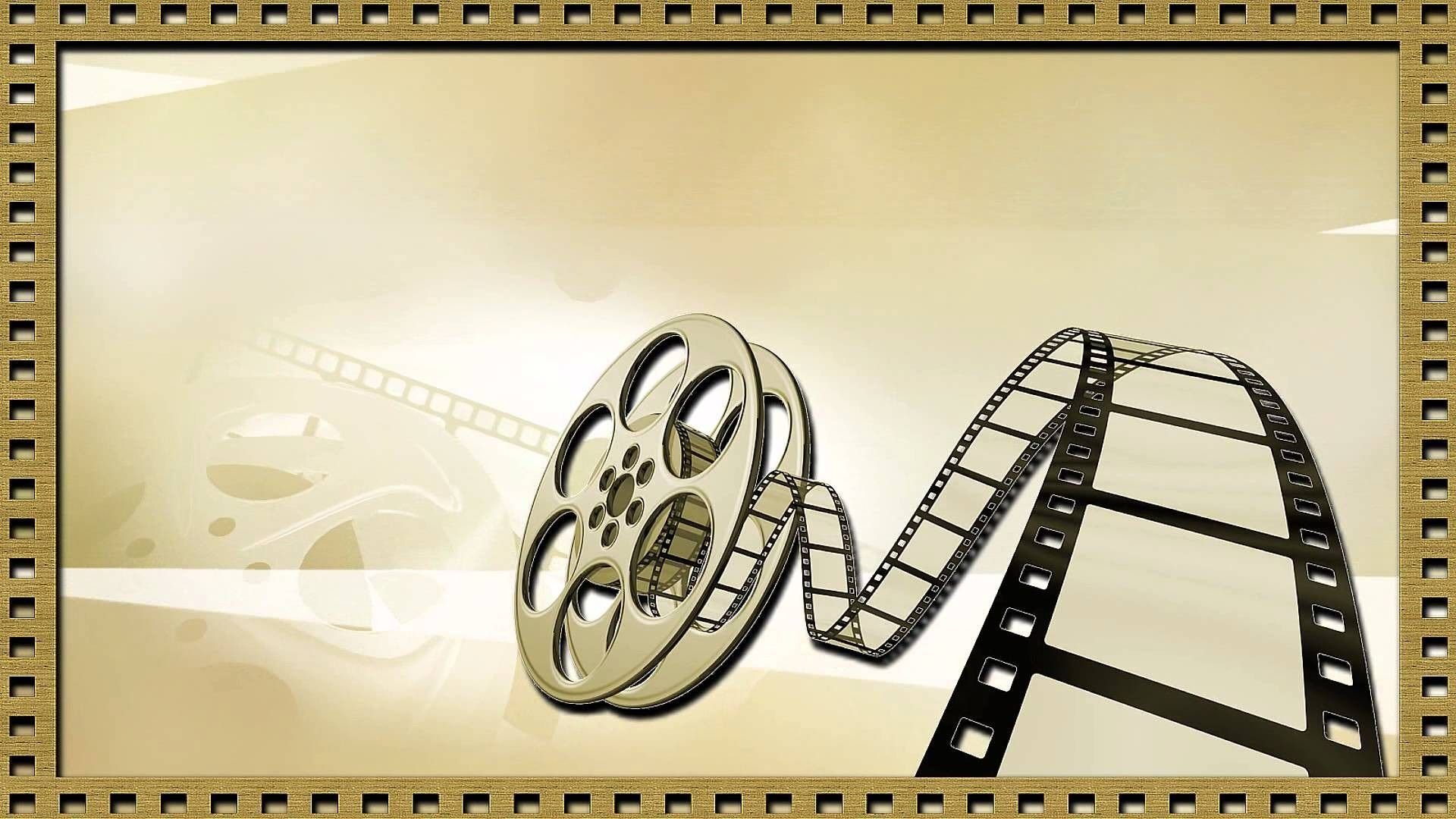 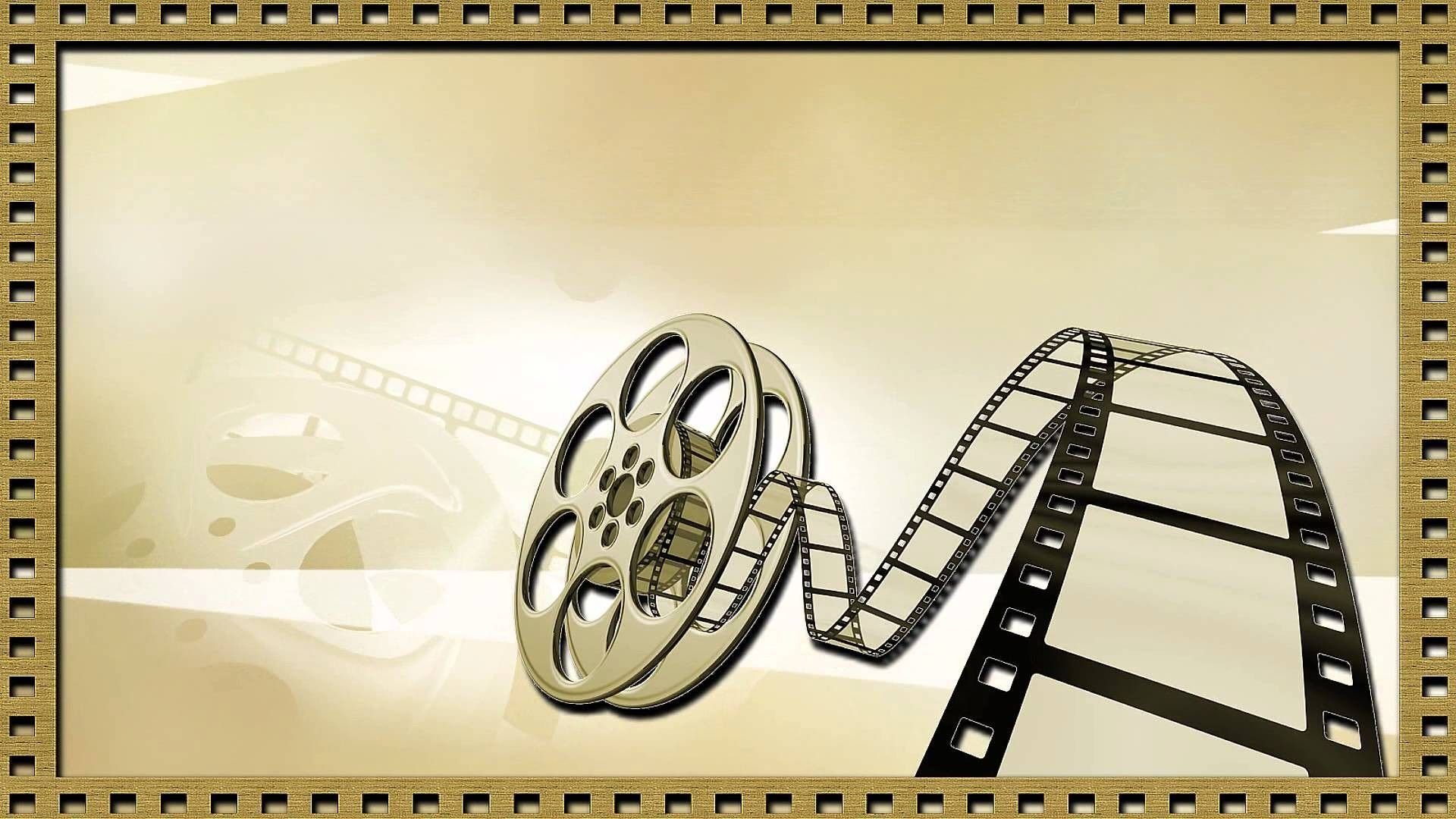 ТЕХНОЛОГИИ И МЕТОДИКИ
технология дифференцированного обучения
личностно-ориентированные технологии
-
современные методики обучения
классические методики обучения
технология обучения в сотрудничестве
ИКТ-технологии
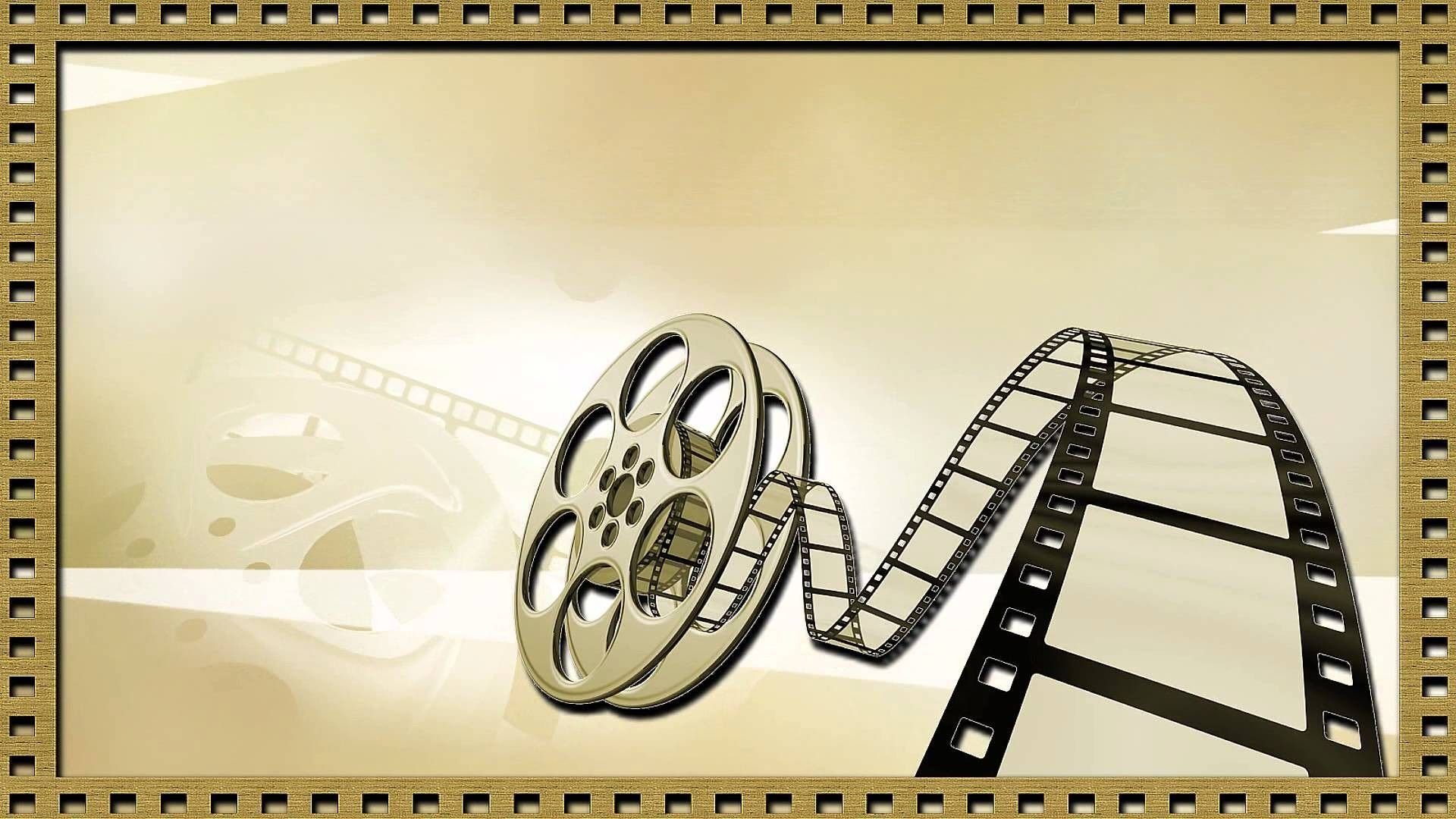 Технология дифференцированного обучения – 
совокупность  методов  и приемов обучения, при которых максимально учитываются возможности и способности каждого обучающегося
Технология обучения в сотрудничестве
 – 
совместное обучение, в результате которого обучающиеся, работа коллективно, не потребляют, а получают новые знания
ИКТ-технологии 
– 
широкий спектр цифровых технологий, позволяющих с повысить эффективность и качество образовательного процесса
Личностно-ориентированные технологии
-
 воспитательная система, где обучающийся является высшей ценностью и ставится в центр воспитательного процесса
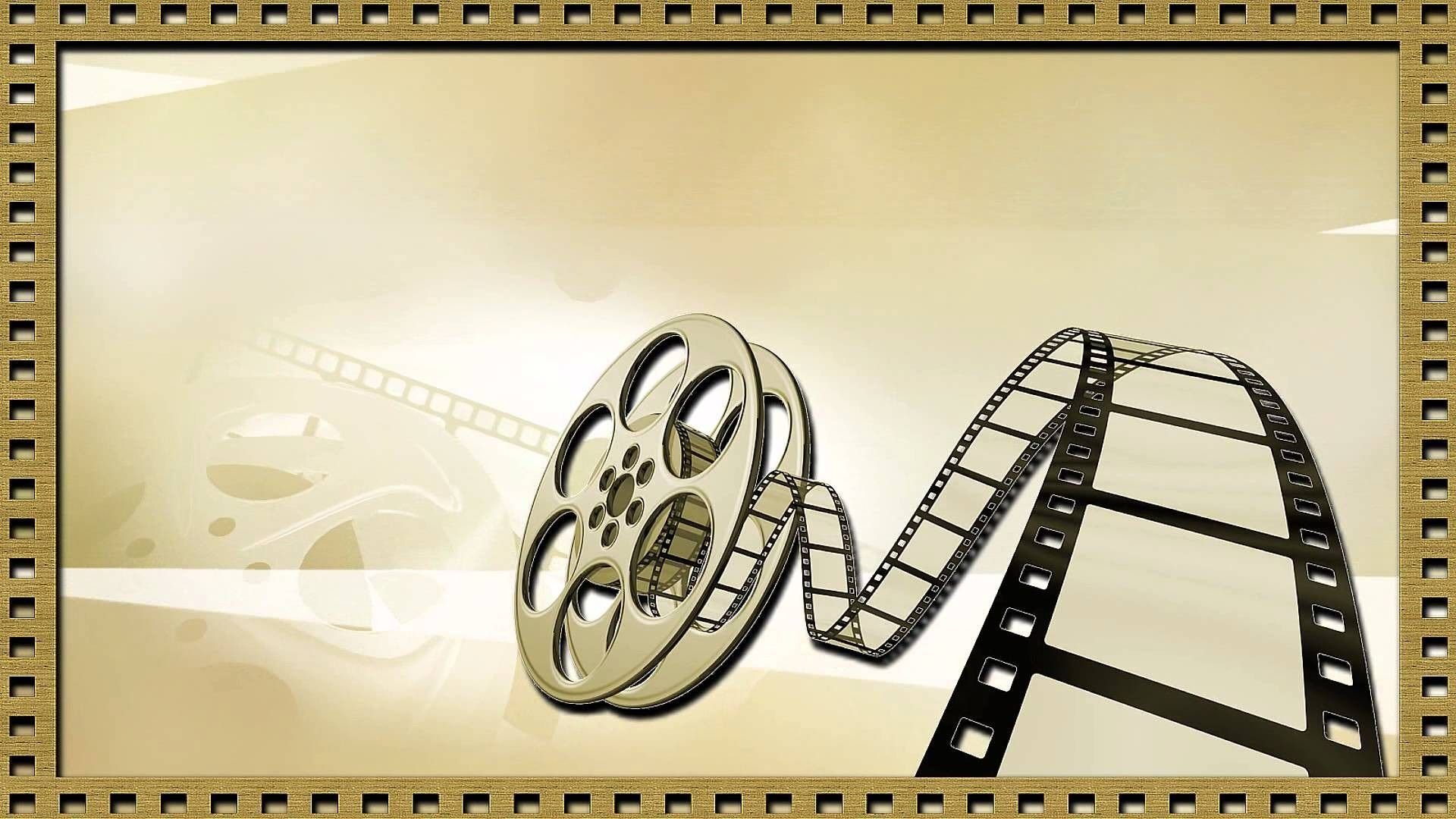 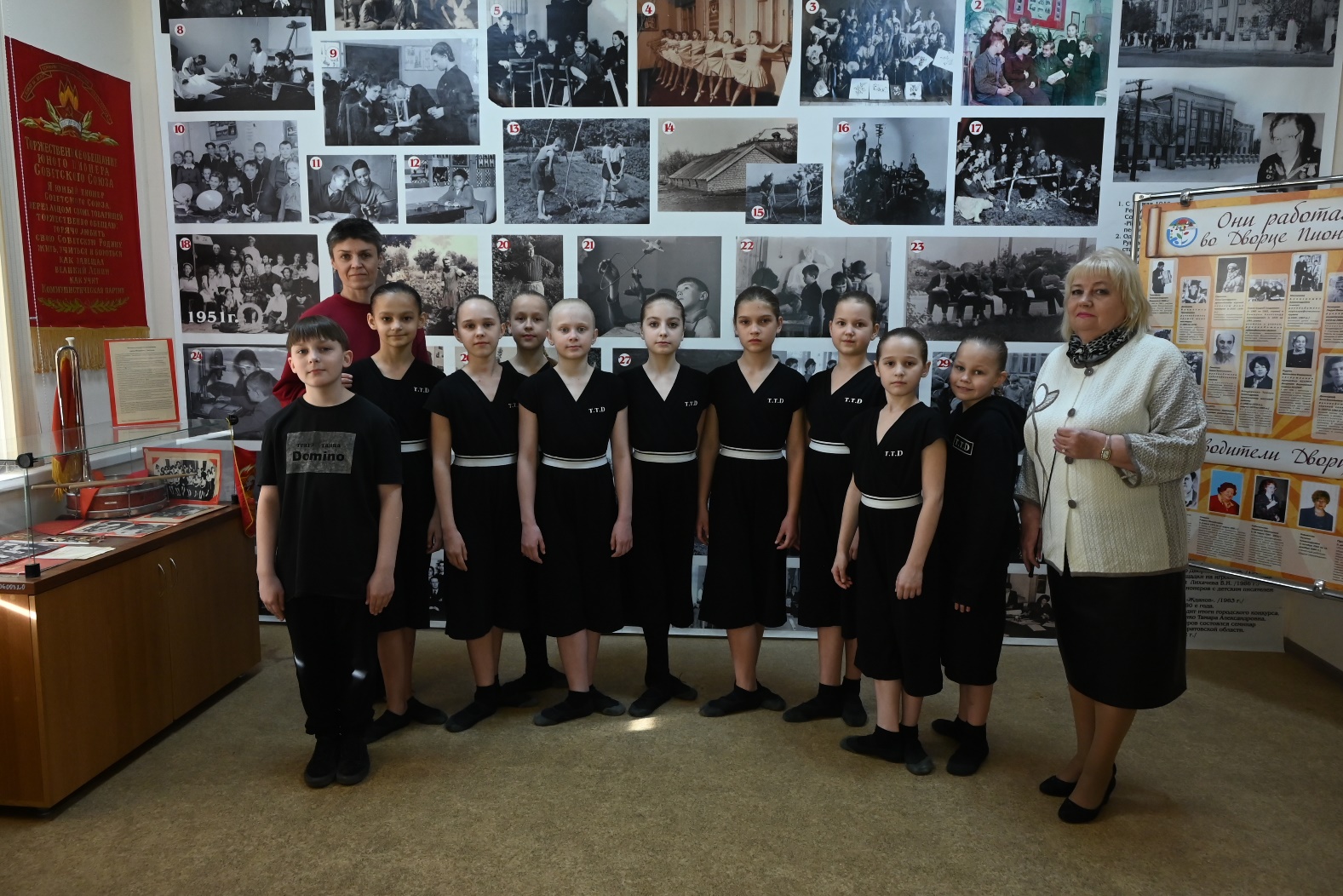 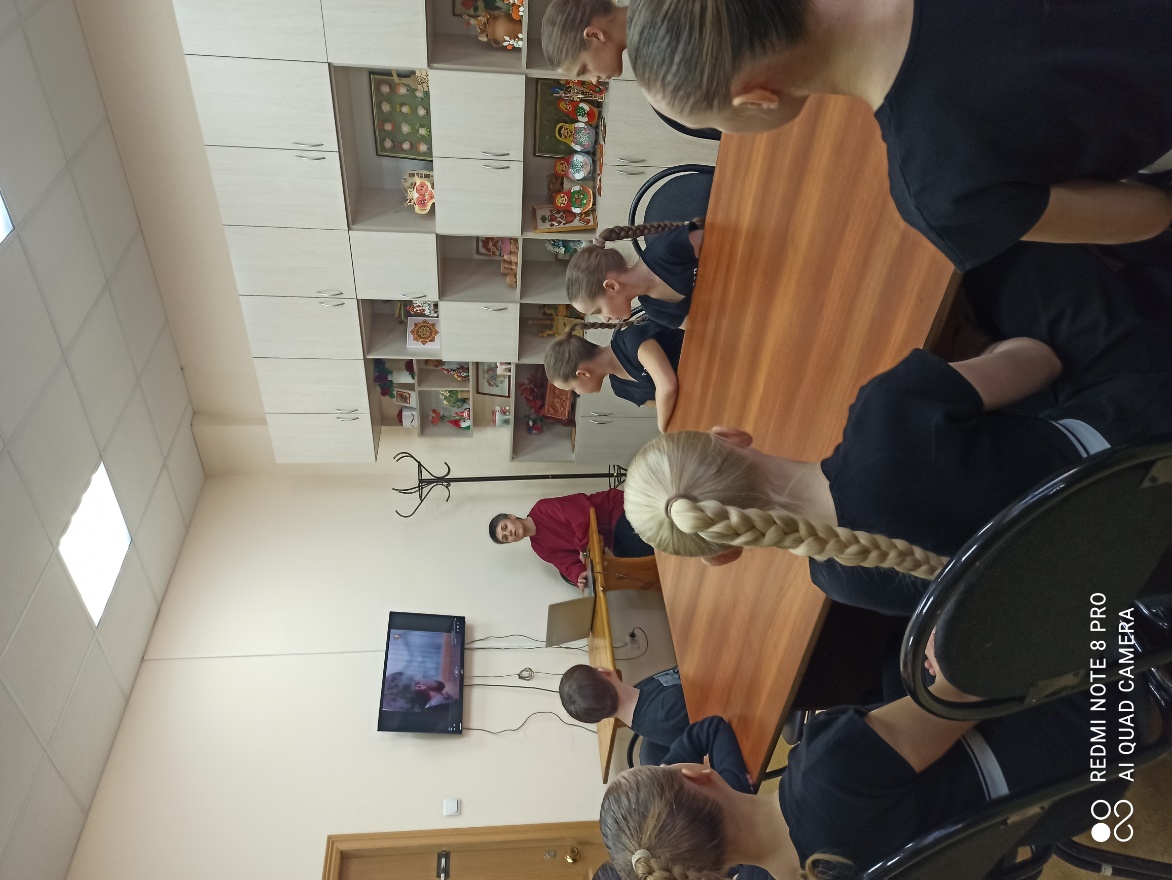 Классические методики:
- устные: лекции, беседы;
- наглядные :фотографии, книги, архивные материалы;
- видеозаписи – документальные фильмы.
Совокупность устной и наглядной методики позволяет обучающимся лучше запомнить и усвоить информацию, что делает процесс обучения более эффективным.
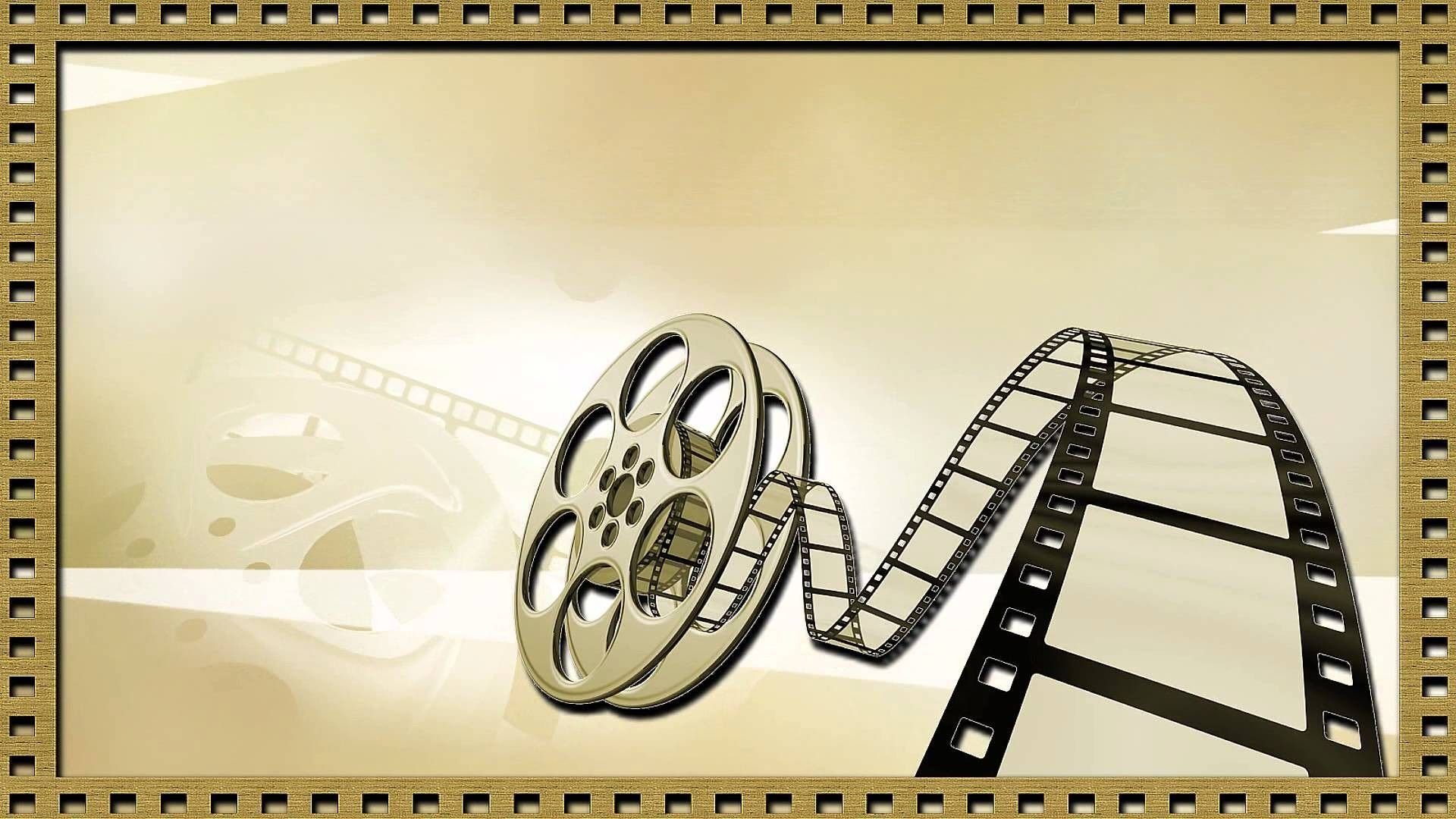 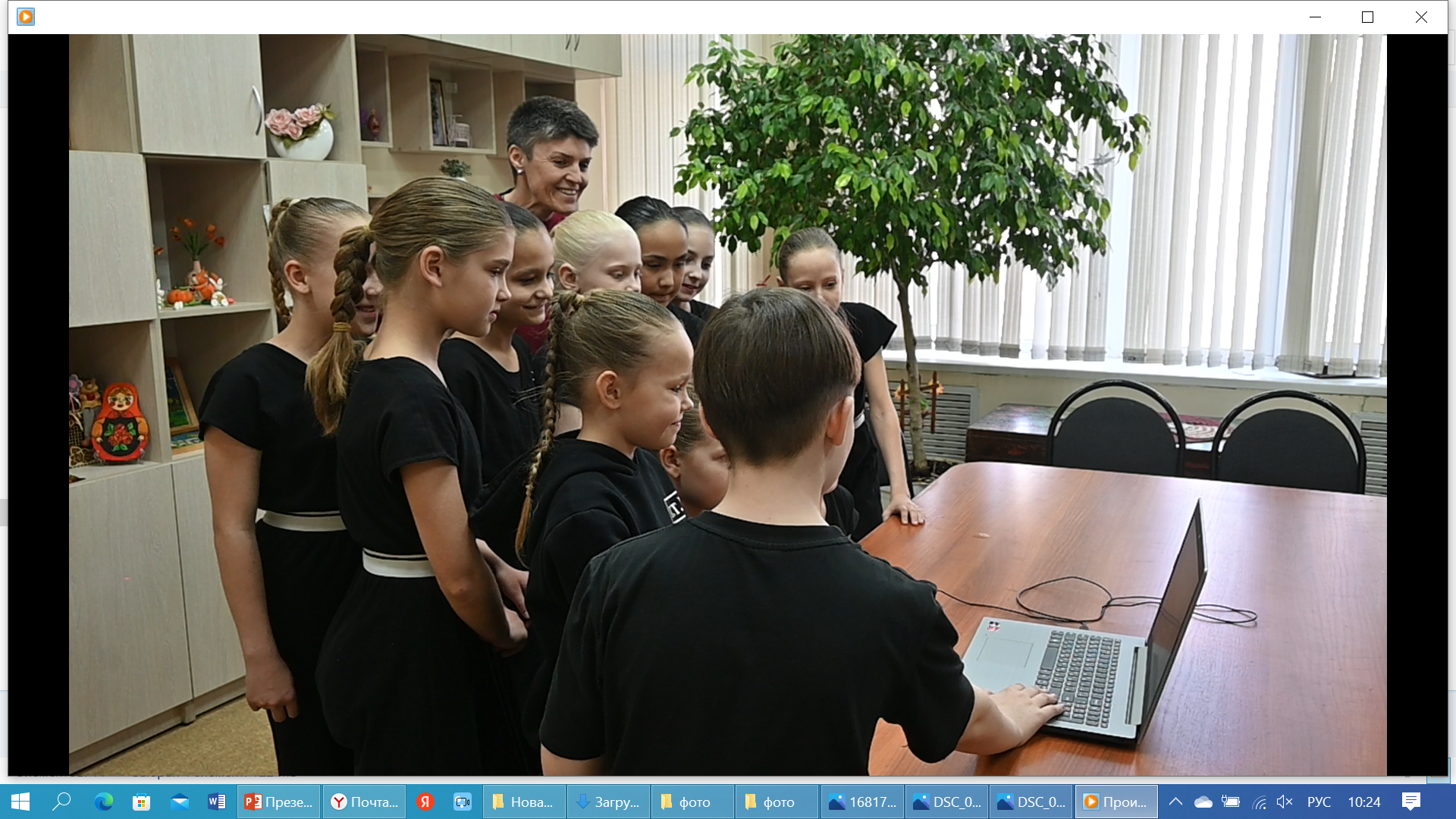 Современные методики:
-метод проектов – способ достижения дидактической цели путем детальной проработки проблемы. При данном подходе задачей  обучающихся становится самостоятельное определение результата и поиск путей, способствующих его наступлению.
-мозговой штурм – постановка задач, поиск решения которой производится коллективно
-кейс-стади - метод разбора конкретной ситуации, в процессе реализации которого  обучающиеся используют свои знания и дают обоснованную оценку имеющихся фактов.
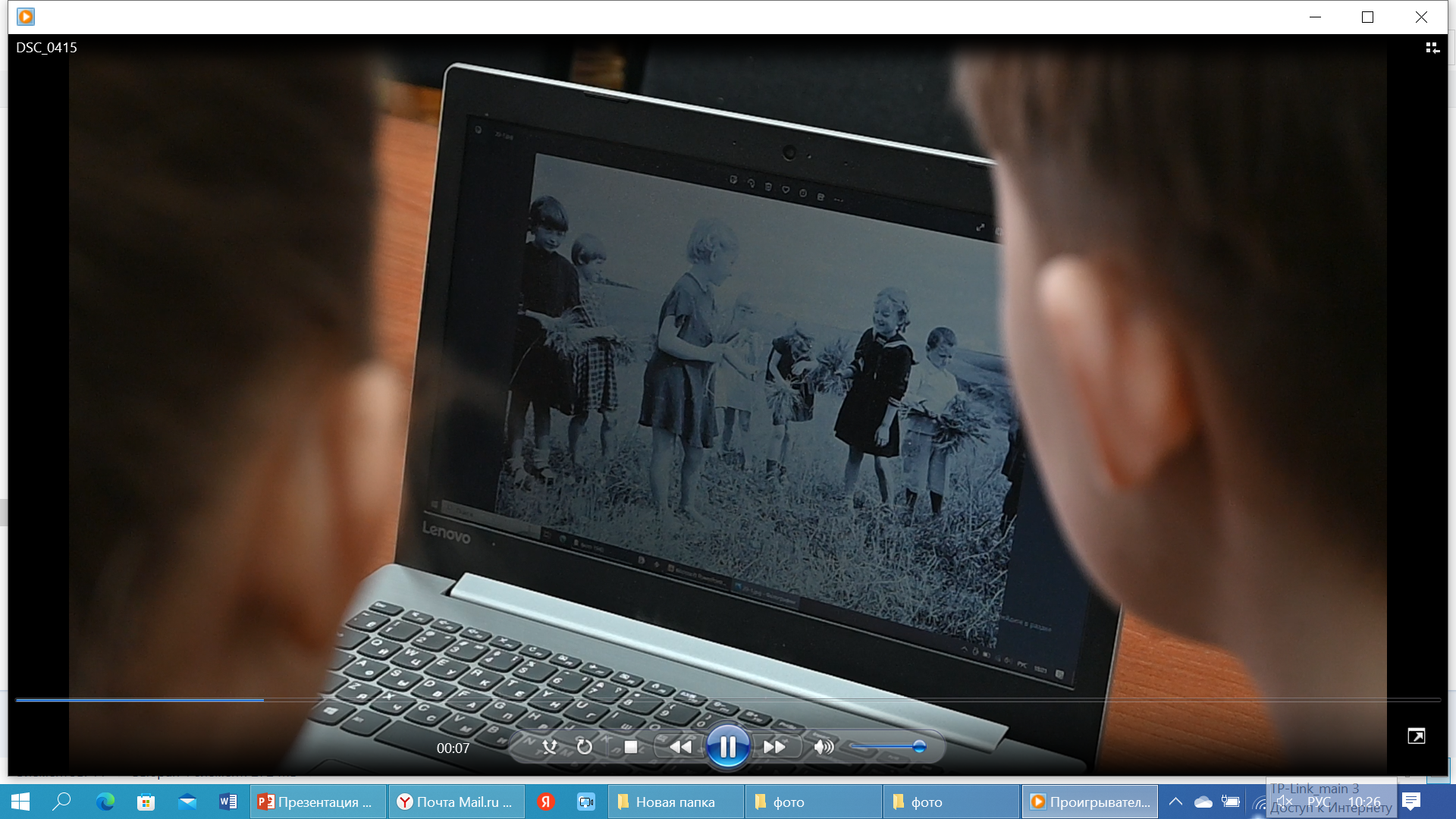 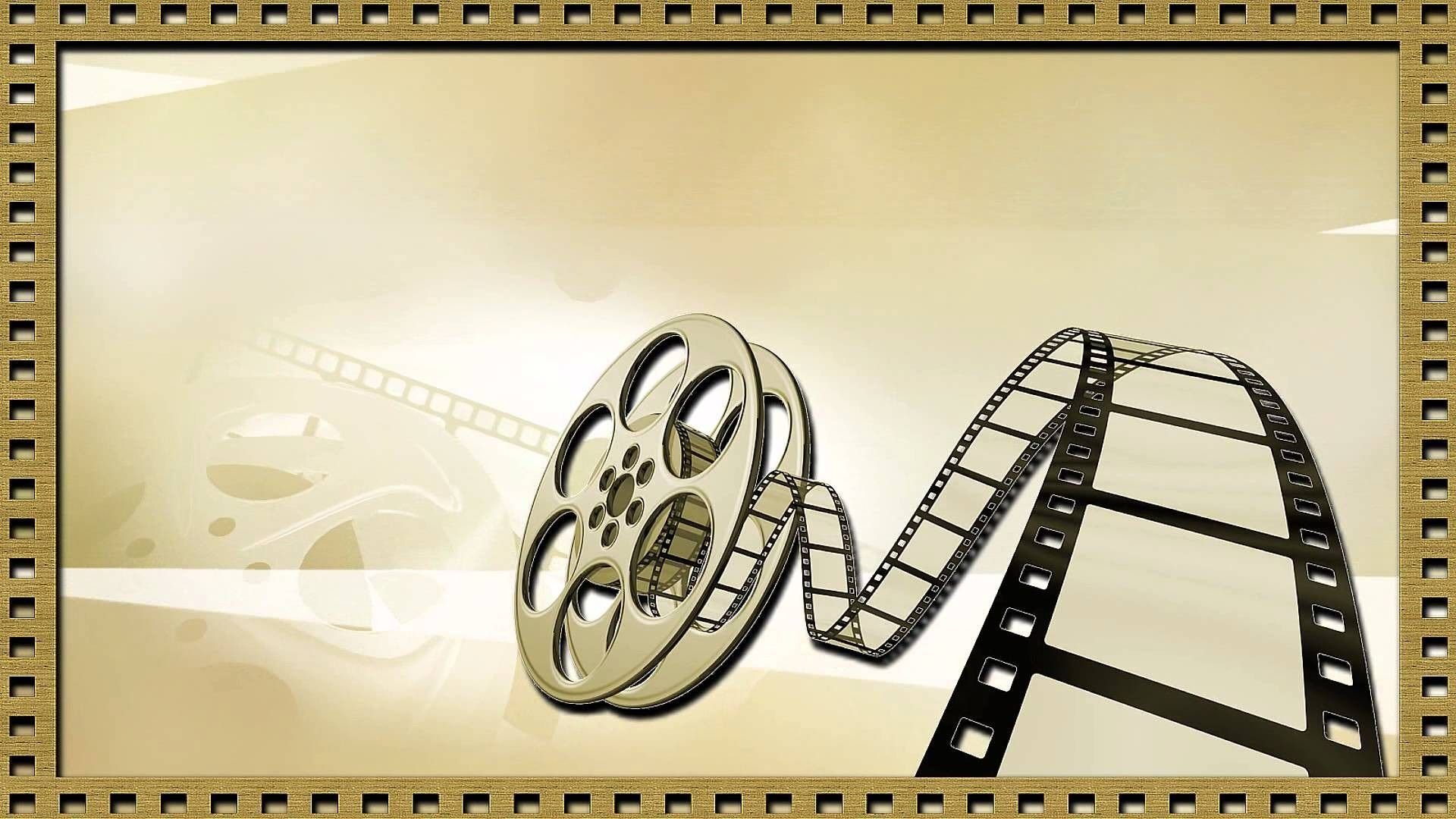 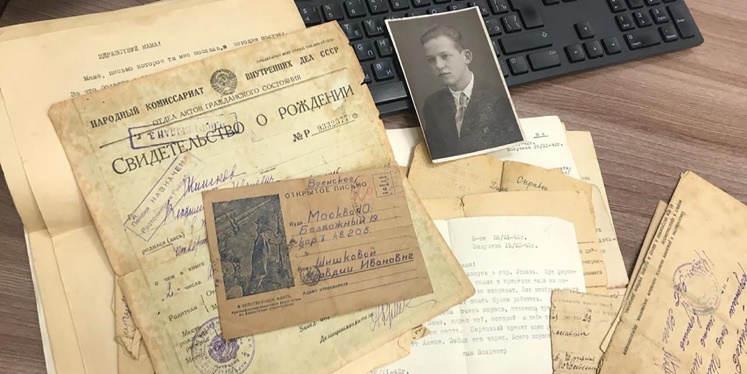 Новая образовательная практика «Создание художественного образа в спектакле на основе  изучения исторических событий, положенного основу спектакля»  имеет для детского коллектива «Домино»  значительный потенциал развития, т. к. может быть использована  при постановке новых спектаклей на историческую и биографическую тематику.
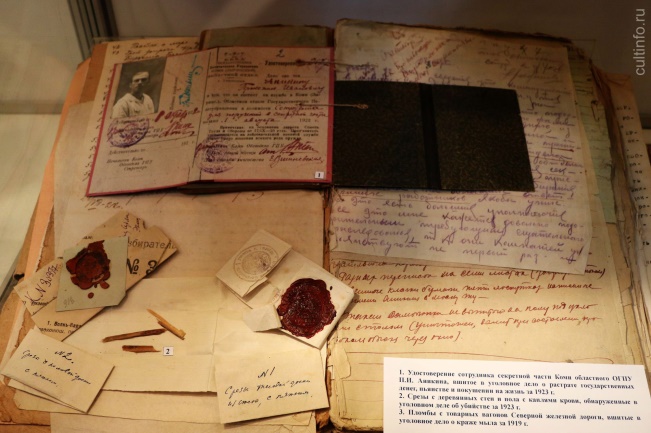 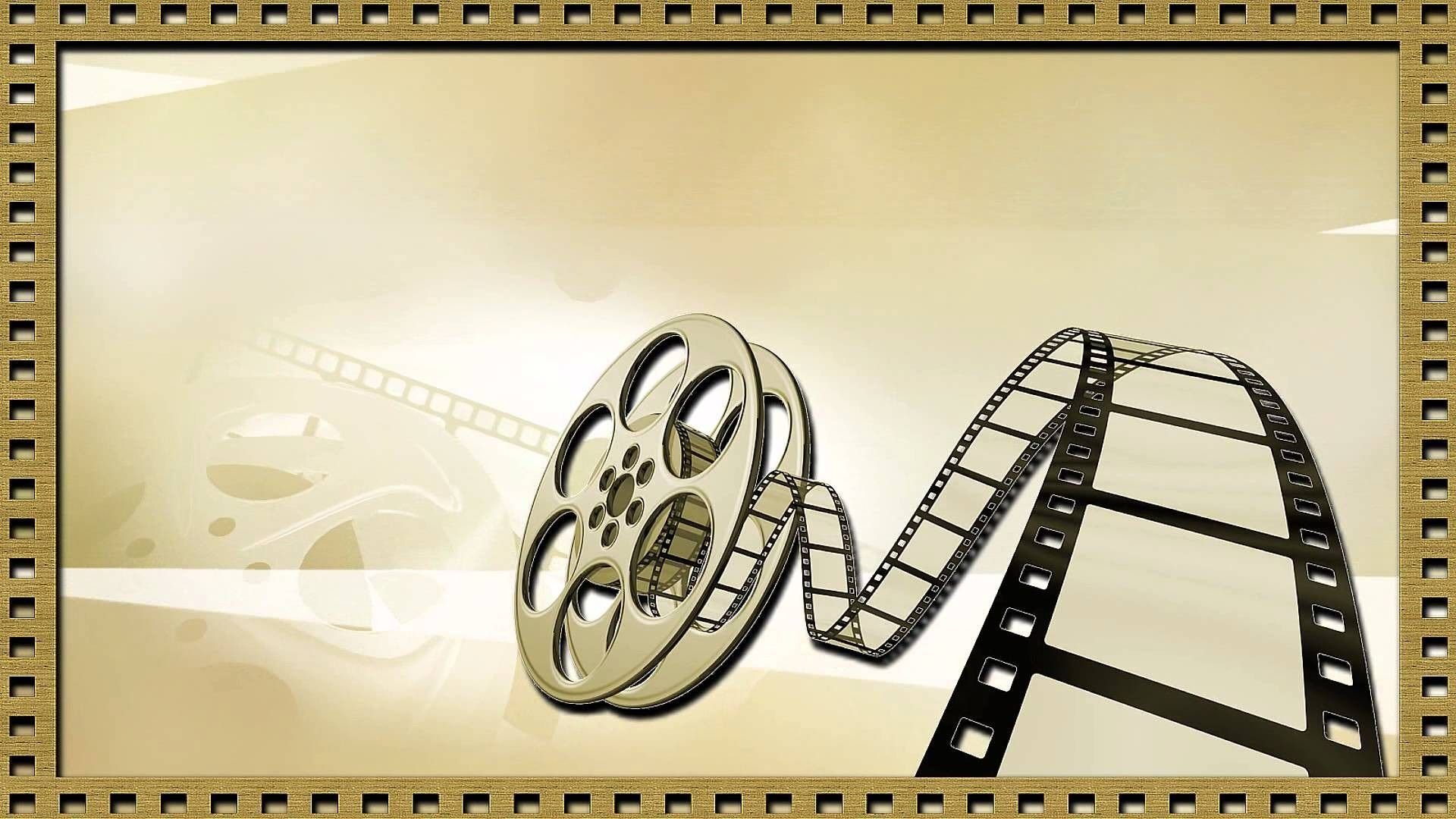 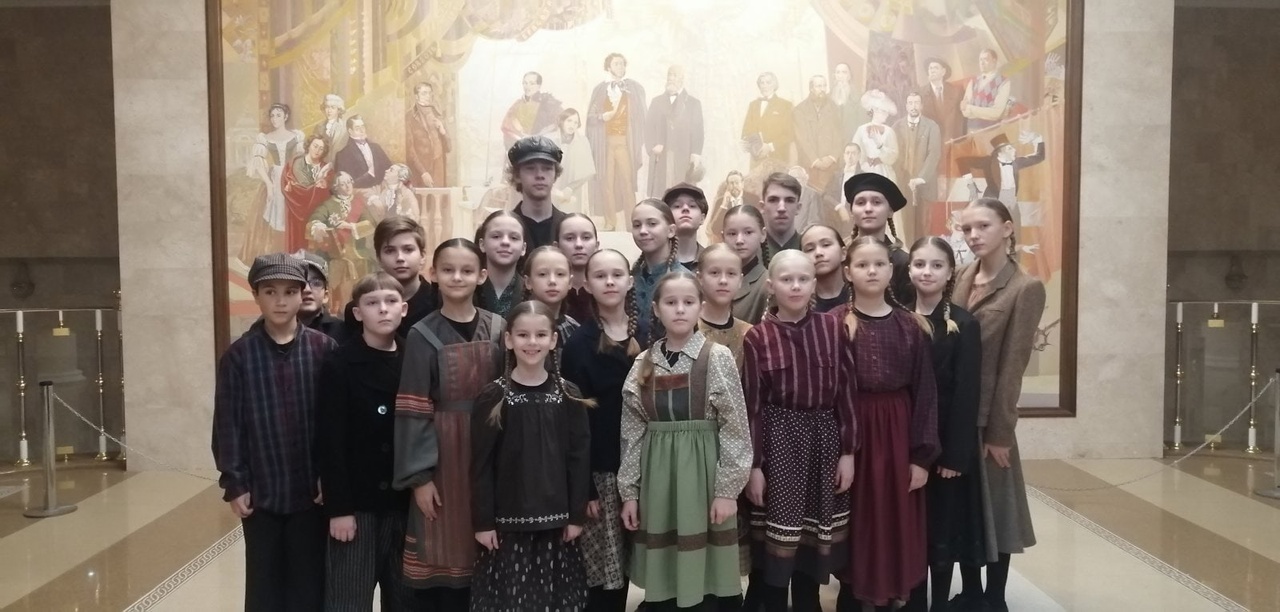 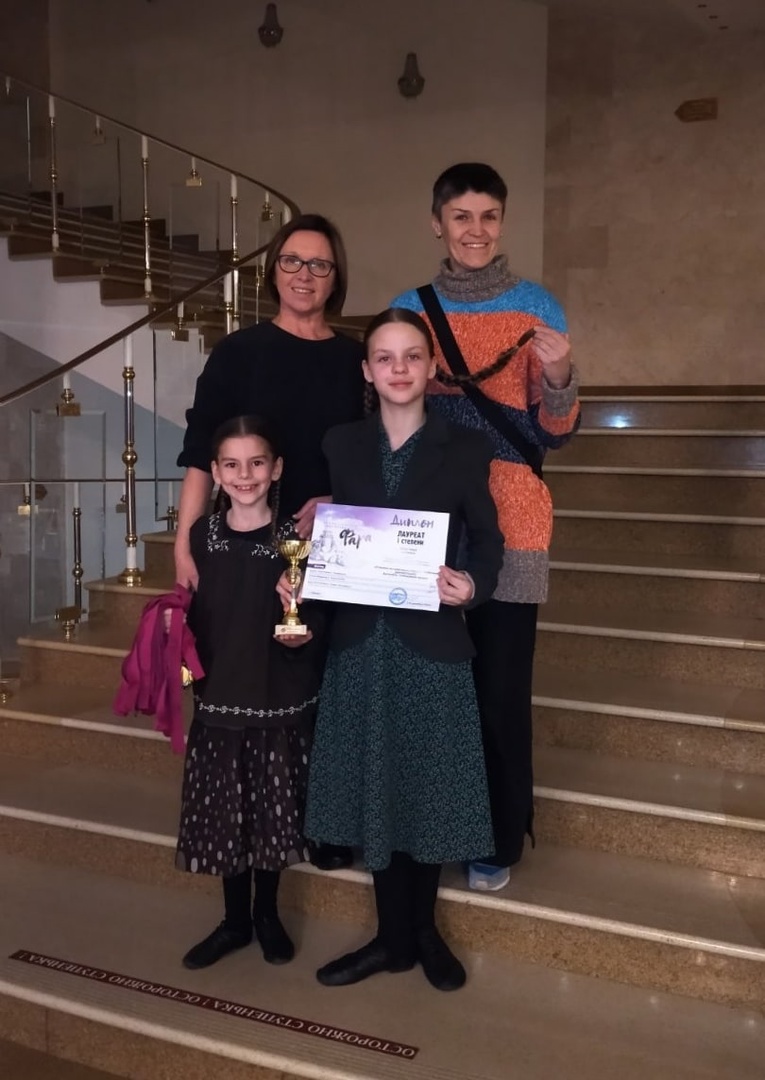 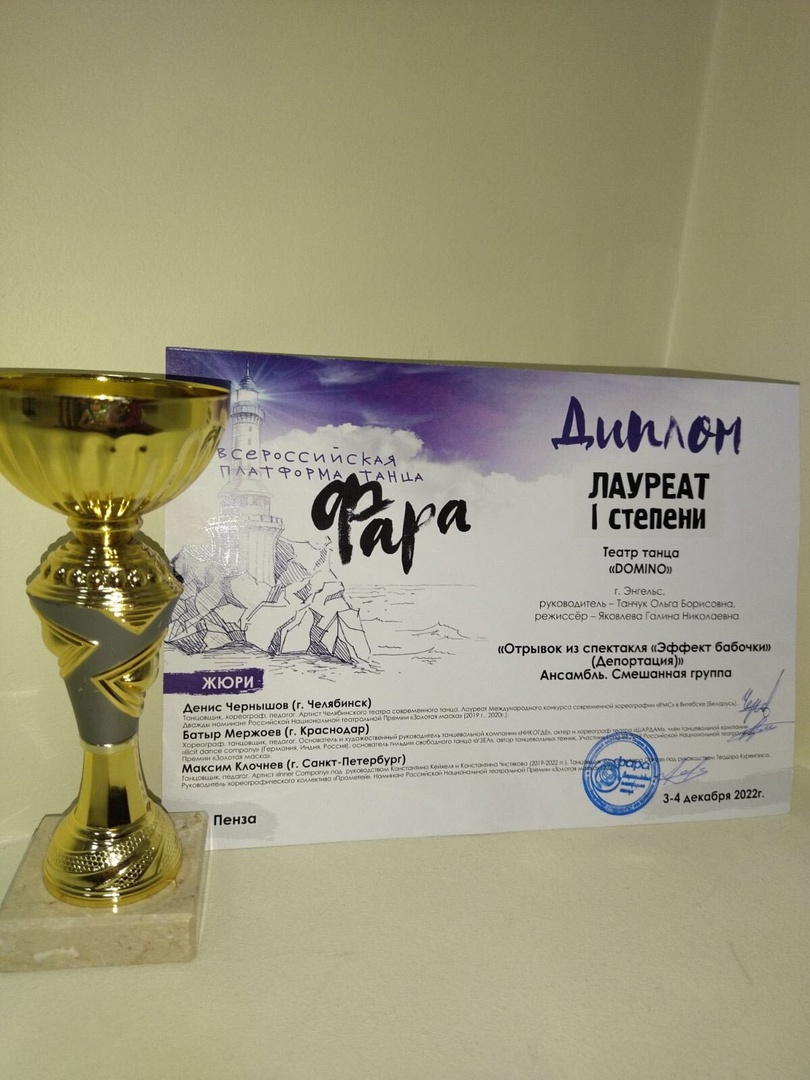 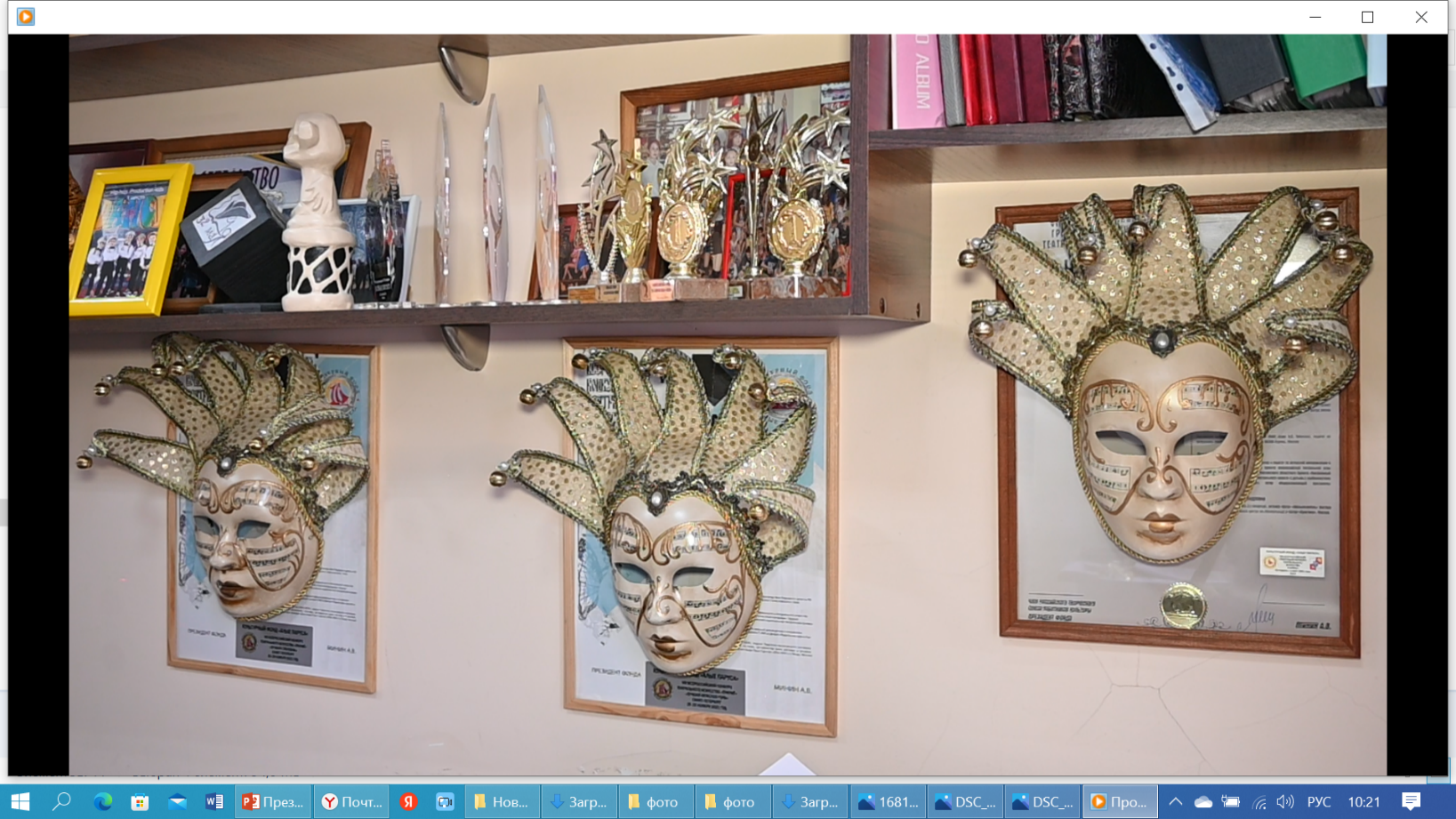 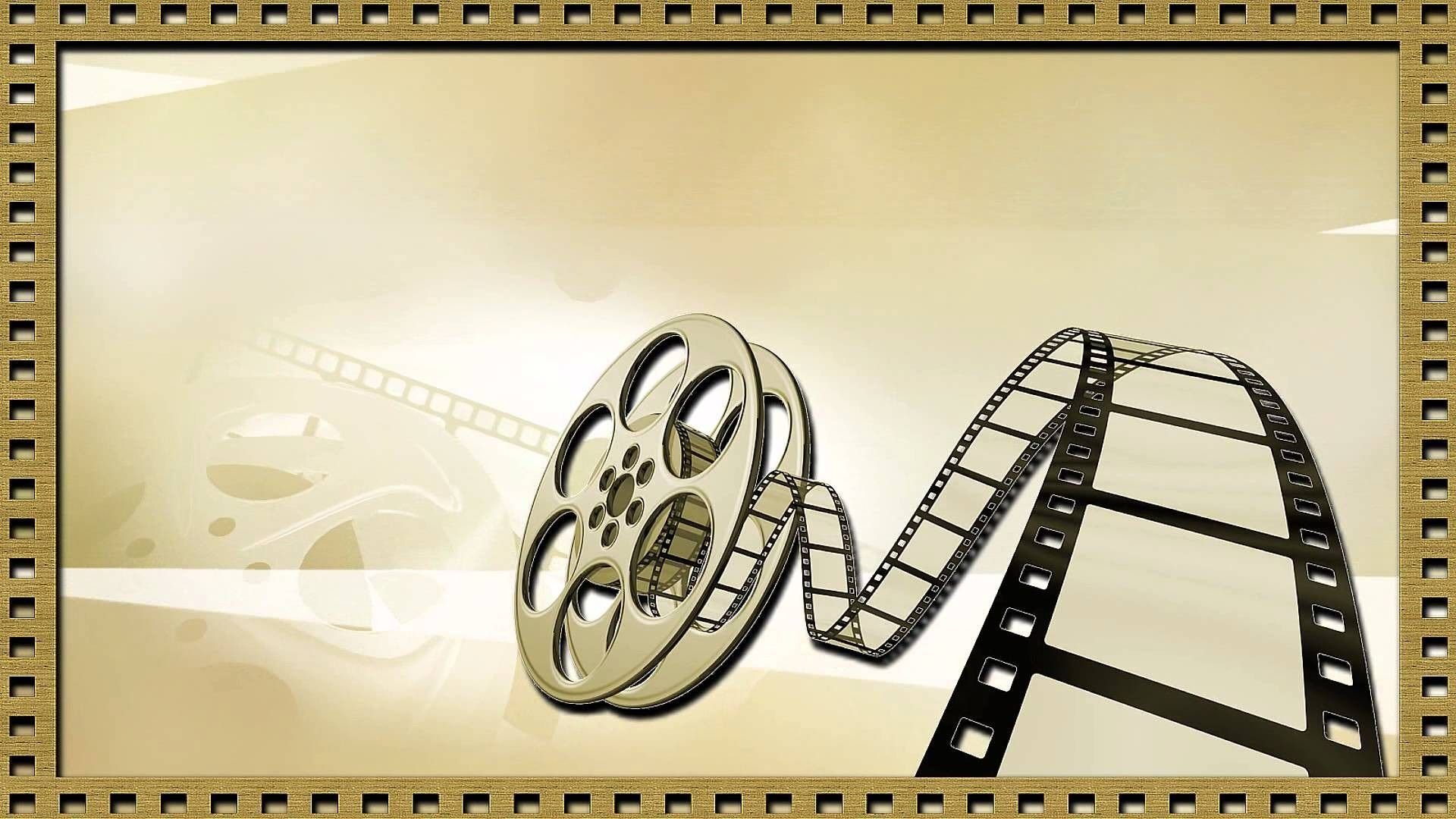 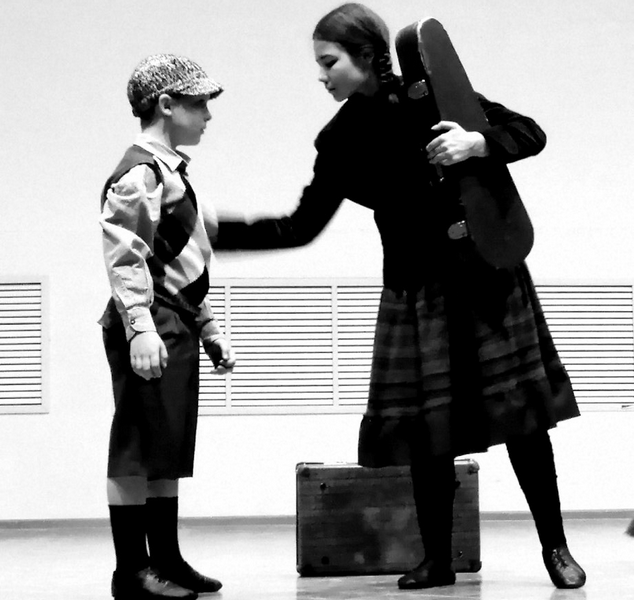 В Санкт-Петербурге проходил VIII Всероссийский конкурс театрального искусства «ТриумF». Коллектив театра танца «Домино» (педагогов О.Б. Танчук и Г.Н. Яковлева) МАУ ДО «Дворец творчества им. Л.А. Кассиля» представлял на конкурсе спектакль «Эффект бабочки», в сюжет которого вошли страницы биографии знаменитого музыканта Альфреда Шнитке.
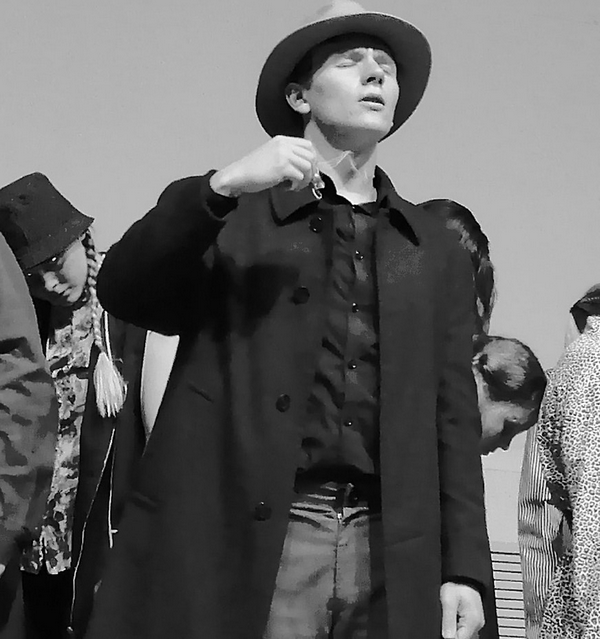 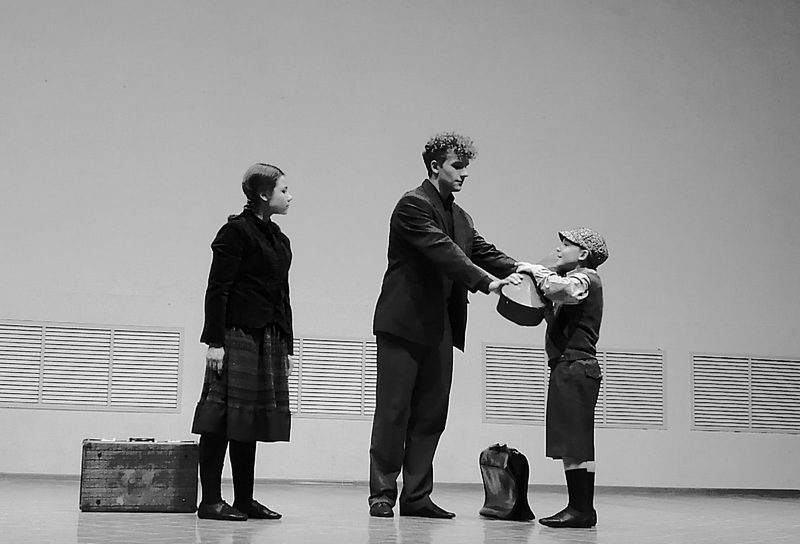 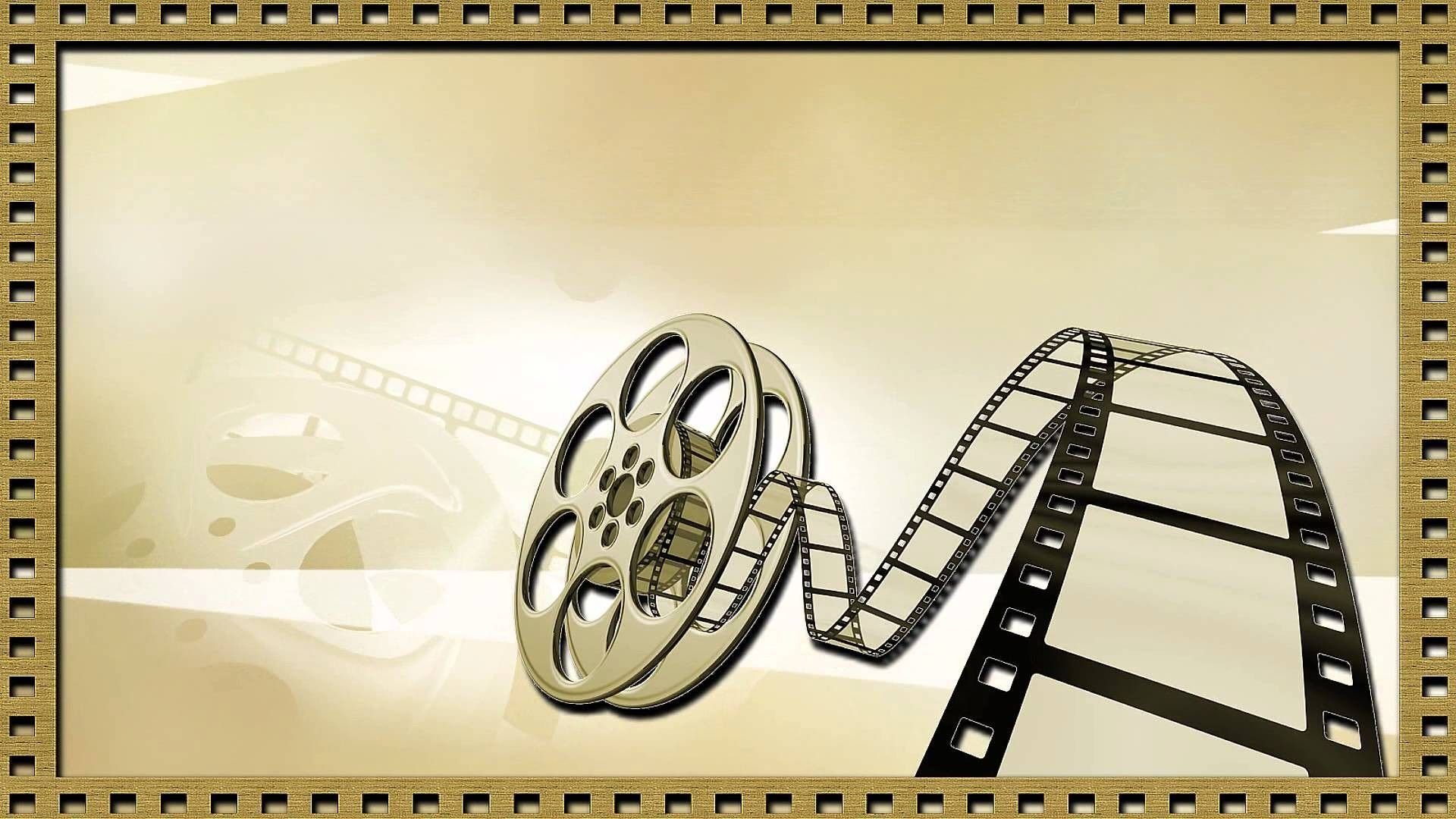 Театральная работа была отмечена жюри в нескольких номинациях. Юные артисты стали обладателями «Золотой маски» за лучший спектакль, «Золотую маску» получили за лучшую мужскую роль. В числе наград - специальный приз за лучшую театральную программку, а также спецприз от члена жюри Сергея Землянского за лучшую балетмейстерскую работу. В числе заслуженных наград театр танца «Домино» получил приглашение на закрытый грантовый конкурс «Кубок Победителей» среди лучших коллективов 2021-2022 года.
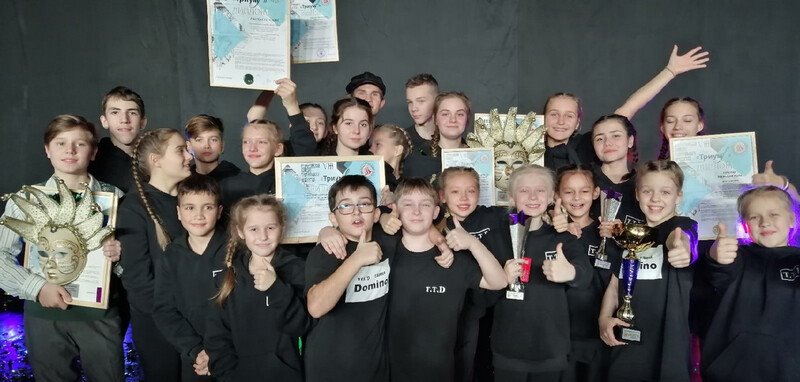